МБОУ «Тургеневская СОШ»
Глина. 
«Отголоски старины»
Проект учащихся 3 класса
Руководитель: Гончарук Светлана Тимофеевна
Цели и задачи
Ознакомление и изучение красной и белой глины.
Применение глины в быту
Экскурсия в наш музей
Экспедиция в местечко «Белая глина»
Чтение справочной литературы
Сбор материалов у старожилов села
Изготовление игрушек и посуды из красной глины
Использование интернет ресурсов
Сроки проекта
2011-2012 год – исследование местечка с глиной
2012-2013 – ознакомление с полезными ископаемыми: ракушечник, песок, глина из озера Нуху-Нур. 
2013-2014 – посещение мест с полезными ископаемыми
Село Тургеневка образовалась в 1909 году. Коренные жители - переселенцы из Белоруссии.
Недалеко от Тургеневки есть местечко «Белая глина». Местные жители использовали её в быту. Залегает глина неглубоко от поверхности — копнешь лопатой, и откроется нечто молочно-белое. Мы ходили, копали её, пробовали делать из неё глиняные  игрушки. Наша глина серая - много в ней примесей, но очень хорошая глина есть в  Мельзанах .
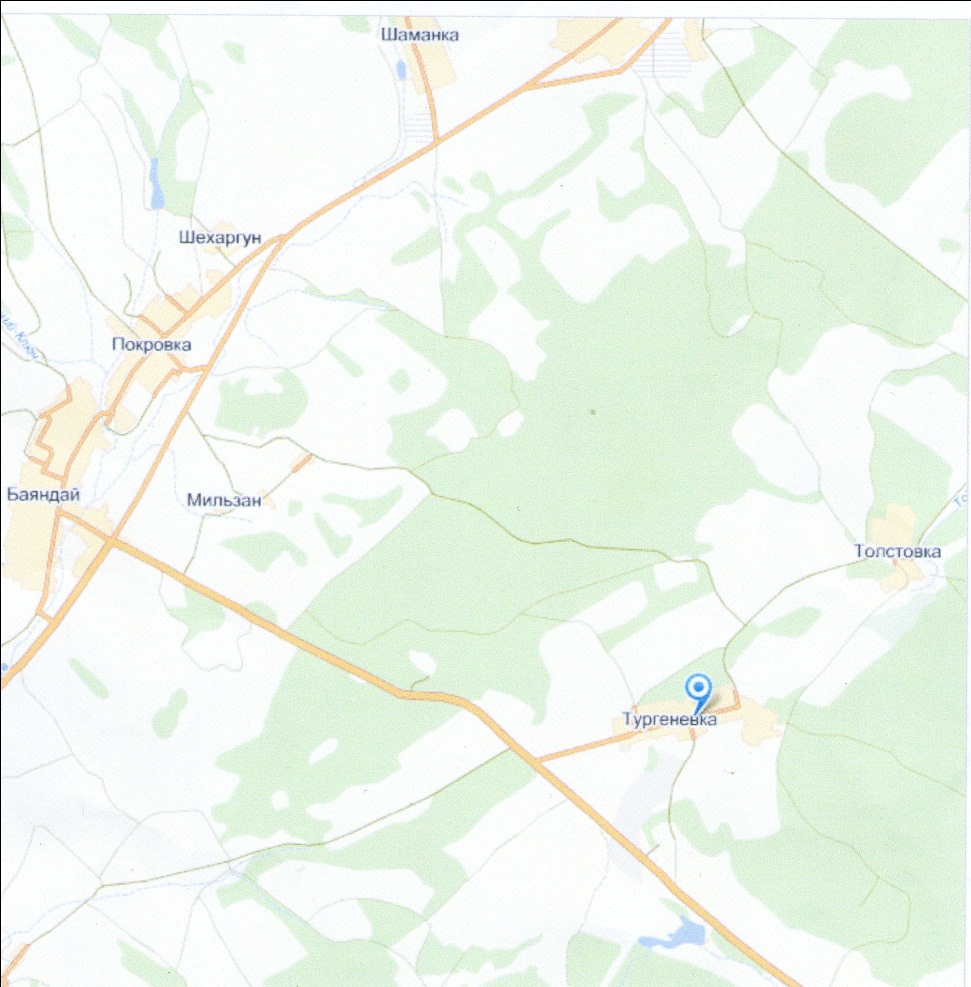 Наши прабабушки и прадедушки стали ездить в Мельзаны и привозить от туда глину для побелки домов, печей. Глиной запасались  на целый год так как дома белили ранней весной, а печи подбеливали круглый год. Ребята использовали глину вместо мела.
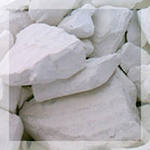 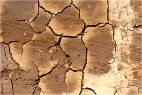 В нашей деревни много красной глины, которую используют до сих пор
Наши предки использовали  красную глину для утепления домов, замазывали щели между бревен.
Белой глиной белили стены,
подбеливали деревья.Глину и сейчас используют для этого.
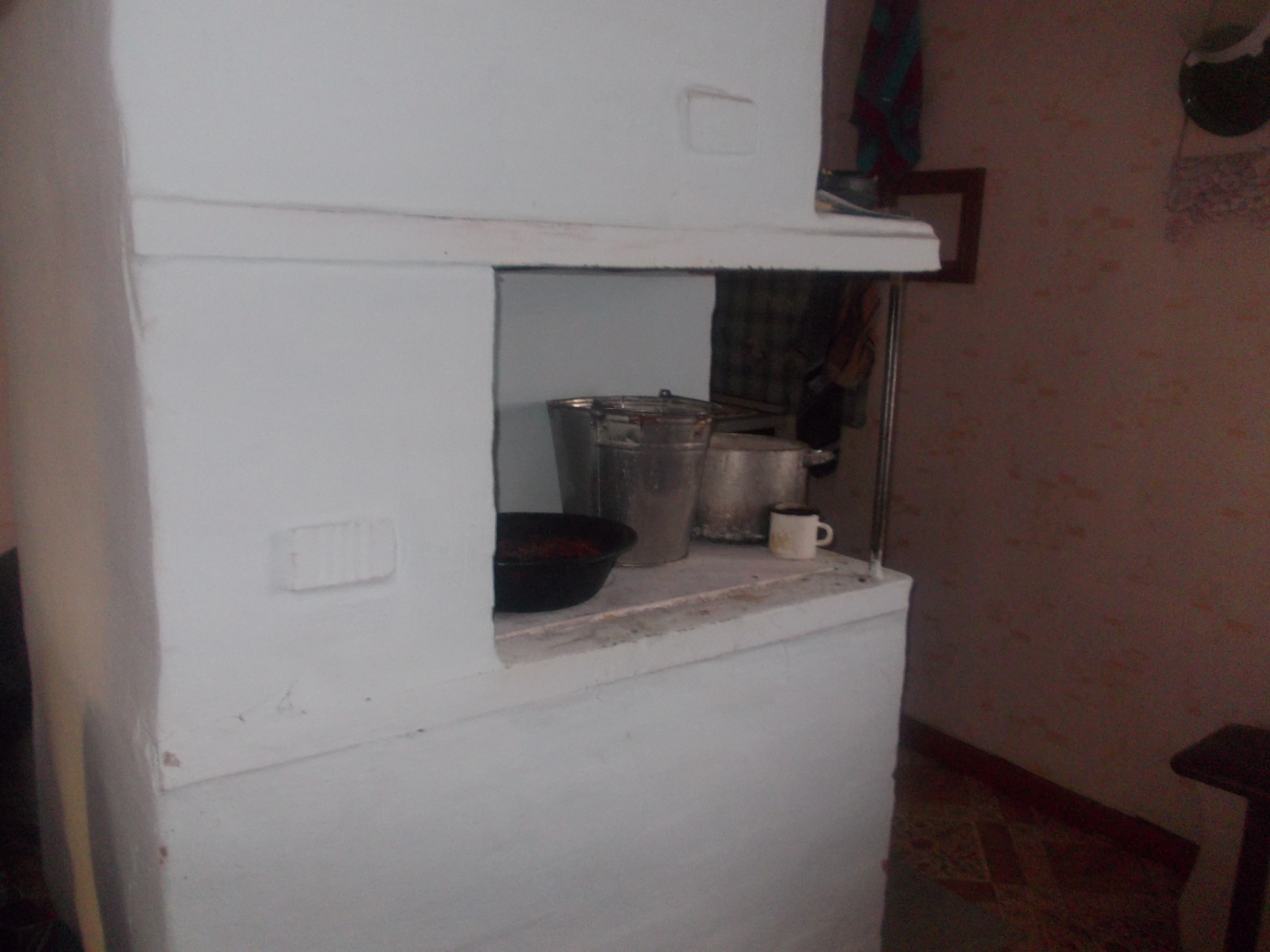 Красную глину использовали при кладке печей
Наши предки из Белоруссии  везли с собой домашнюю утварь. Среди этих вещей была глиняная посуда, которую мы можем увидеть в нашем музее
Гончарное дело в нашей деревни не прижилось. Из воспоминаний жителей  известно, что посуды возили продавать на базар.
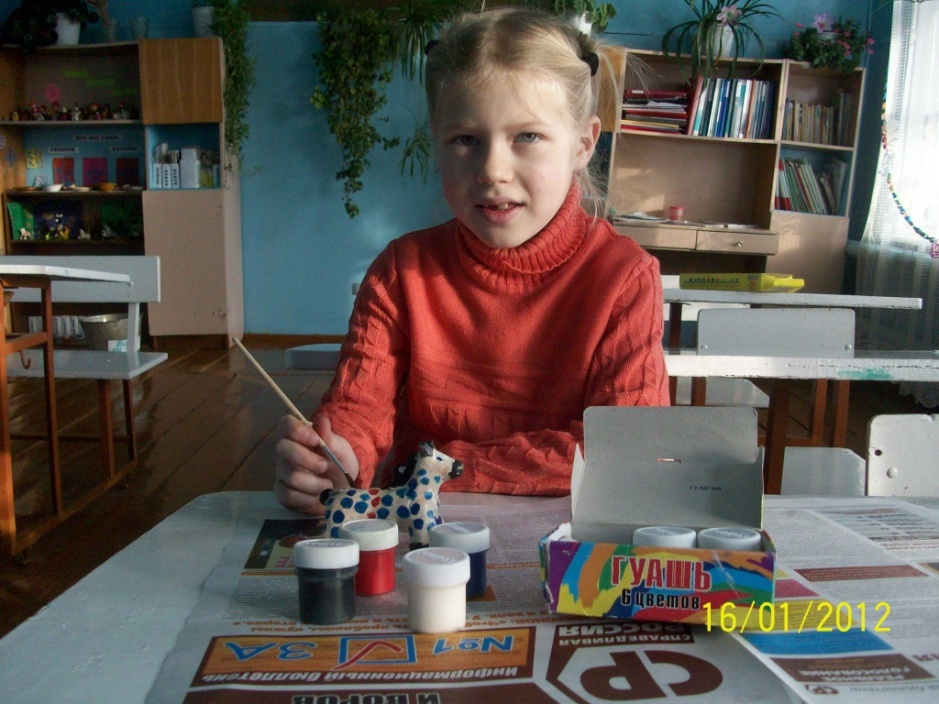 На занятиях кружка «Рушничок» (руководитель Тюшкевич Н.А.) мы лепим игрушки из красной глины
Что мы узнали о глине?
Глина — это горная порода,  которая образовалась в результате разрушения скал в процессе выветривания.  Это очень мелкая смесь частиц бурого, желтого, белого и других цветов.
Глина является основой гончарного, кирпичного производства. 
 В районе улуса Мельзаны, что в тесном соседстве с Баяндаем, геологической экспедицией из Иркутска, была подтверждена  уникальность белой глины, которую использовали наши жители  еще в 19 веке.
Перспектива нашей проектной деятельности
Исследовать  полезные ископаемые Баяндаевского района:
- Люры: глина, песок;
Озеро Нуху-Нур;
Лидинск: ракушечник;
Месторождения каменного угля .
Спасибо за внимание!